Lois et modèles
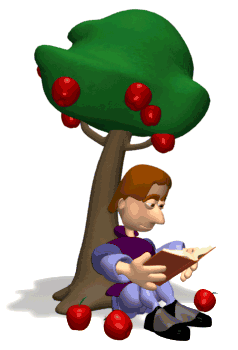 Dissolution de composés ioniques ou moléculaires
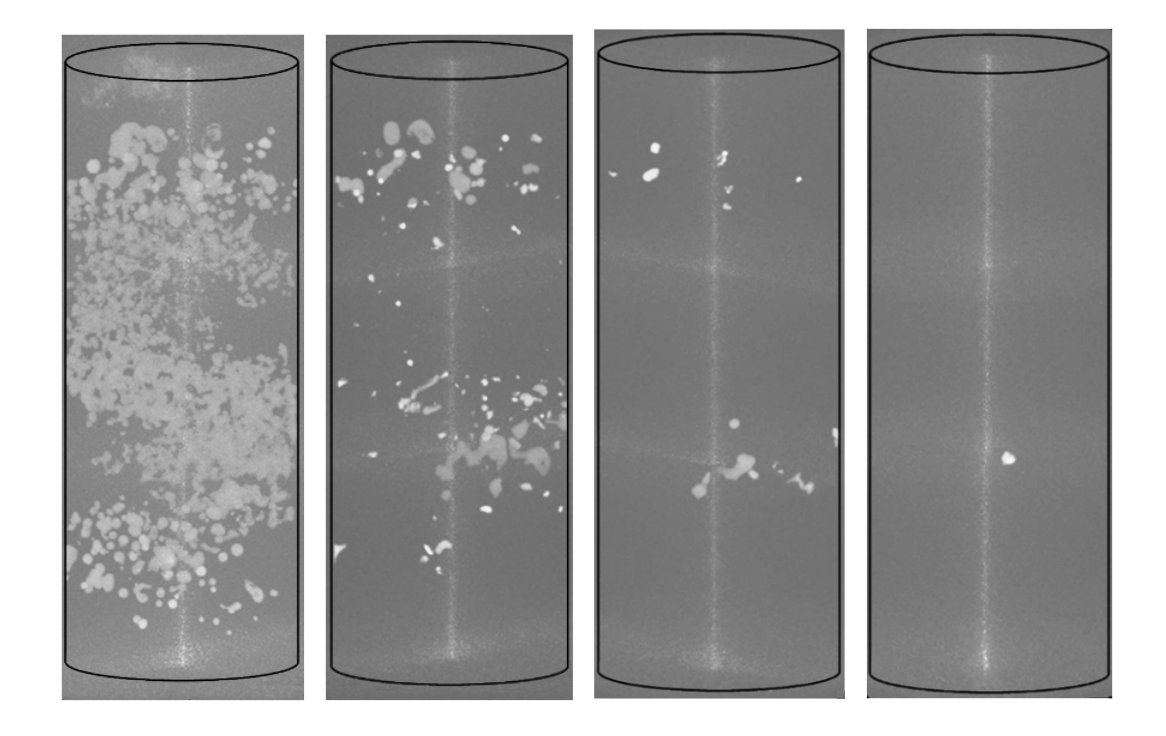 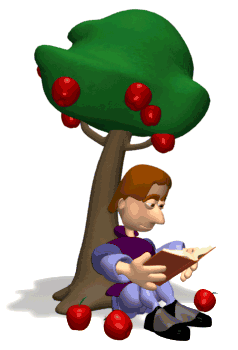 Dissolution de composés ioniques ou moléculairesApproche
Observations
Le chlorure de sodium NaCl (composé ionique) et le saccharose C12H22O11 (composé moléculaire) se dissolvent facilement dans l’eau mais pas dans l’huile.
Une baguette électrisée dévie un mince filet d’eau mais pas un filet de cyclohexane.
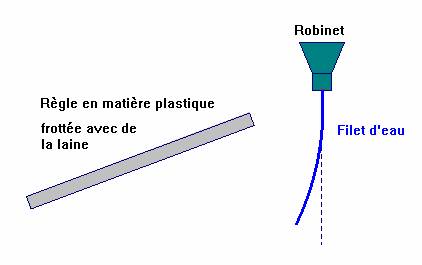 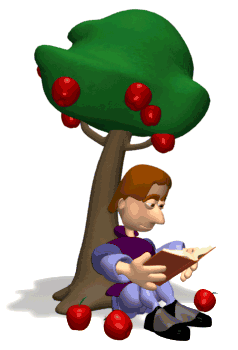 Dissolution de composés ioniques ou moléculairesApproche
Expérience du « jet d’eau »
Observations
Lorsqu’un ballon rempli de chlorure d’hydrogène HCl gazeux est mis en contact avec de l’eau, il se produit une spectaculaire aspiration.
Si l’on remplace HCl par du dihydrogène H2 ou par du dichlore Cl2 , on n’observe pas de jet d’eau.
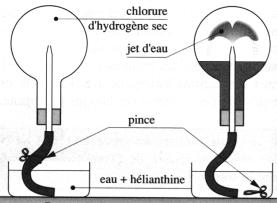 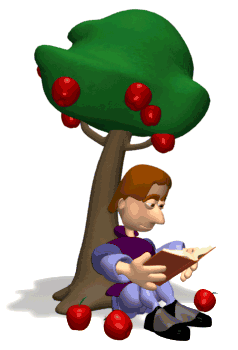 Dissolution de composés ioniques ou moléculairesApproche
Expérience du « jet d’eau »
Interprétations
La couleur de l’hélianthine passe du jaune au rouge donc : présence d’ions H+.
Quelques gouttes de nitrate d’argent donnent un précipité blanc : présence d’ions Cl-.
La dissolution du chlorure d’hydrogène dans l’eau s’écrit:
HCl(g) + H2O(l) 	 	   H3O+(aq) + Cl-(aq)
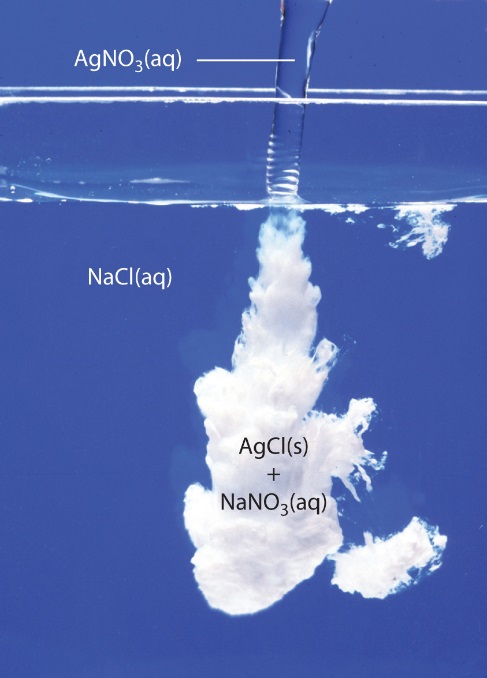 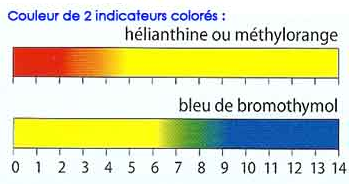 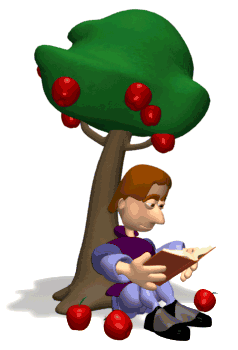 Dissolution de composés ioniques ou moléculairesPolarité d’un solvant
Electronégativité des éléments
L'électronégativité d’un atome représente sa capacité à attirer à lui le doublet d’électrons d’une liaison covalente dans laquelle il est engagé.
Elle augmente du bas vers le haut et de la gauche vers la droite du tableau de classification périodique (sauf colonne des gaz nobles).
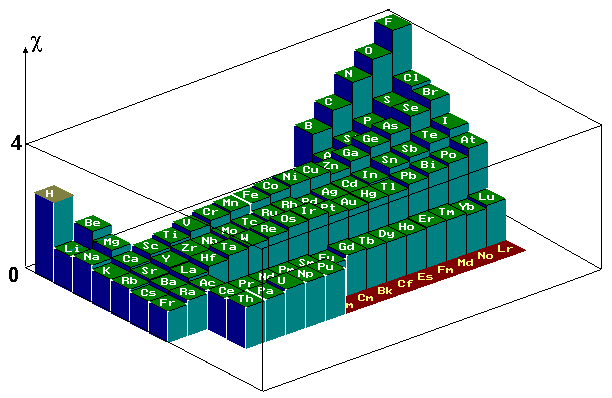 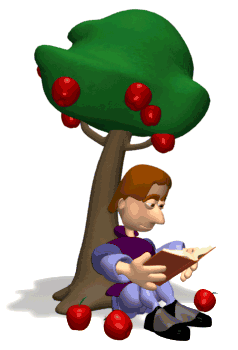 Echelle d’électronégativité de Pauling
Dissolution de composés ioniques ou moléculairesPolarité d’un solvant
Liaison polarisée 
Définition
Dans une liaison A-B, si l’atome B est plus électronégatif que l’atome A, le doublet liant est plus proche de l’atome B que de l’atome A.
L’atome B possède alors une charge partielle négative d- et l’atome A possède une charge partielle positive d+.
La liaison A-B est dite polarisée ou polaire, elle est notée:
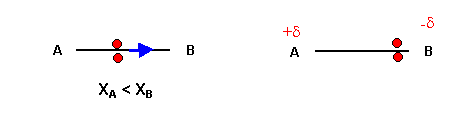 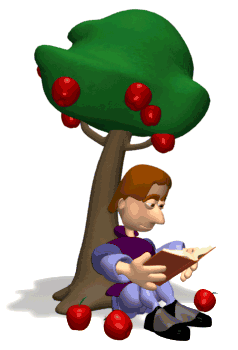 Dissolution de composés ioniques ou moléculairesPolarité d’un solvant
Liaison polarisée
Exemples
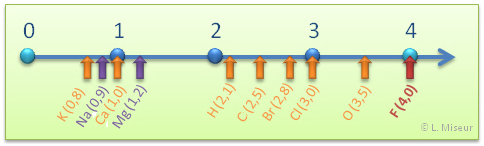 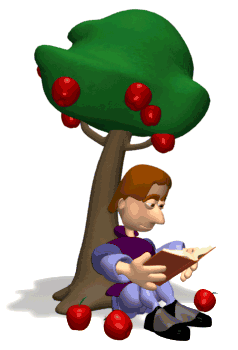 Dissolution de composés ioniques ou moléculairesPolarité d’un solvant
Prévision
Définition
Pour qu'une molécule soit polaire, il faut que le barycentre ou « centre géométrique » des charges partielles d+ ne coïncide pas avec le barycentre ou « centre géométrique » des charges partielles d-. S’ils sont identiques, la molécule est dite apolaire.
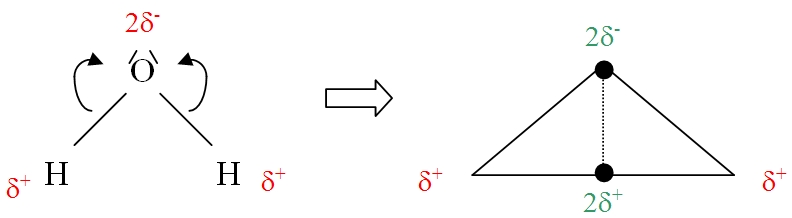 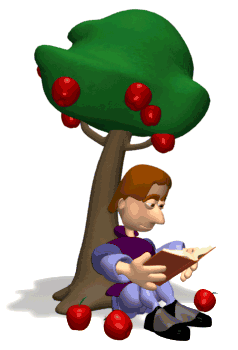 Dissolution de composés ioniques ou moléculairesPolarité d’un solvant
Prévision
Exemples
La molécule de chlorure d’hydrogène HCl est polaire car le « centre géométrique » G+ ne coïncide pas avec le « centre géométrique » G-.
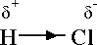 G+    .
.  G-
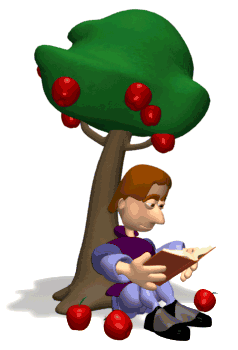 Dissolution de composés ioniques ou moléculairesPolarité d’un solvant
Prévision
Exemples
La molécule d’eau H2O est polaire car le « centre géométrique » G+ ne coïncide pas avec le « centre géométrique » G-.
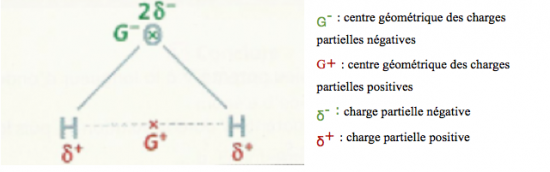 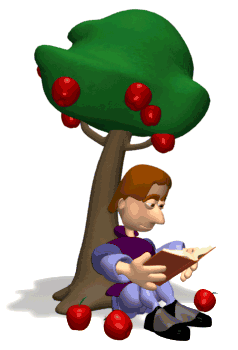 Dissolution de composés ioniques ou moléculairesPolarité d’un solvant
Prévision
Exemples
La molécule de tétrachlorure de carbone CCl4 est apolaire car le « centre géométrique » G+ coïncide avec le « centre géométrique » G-.
d-
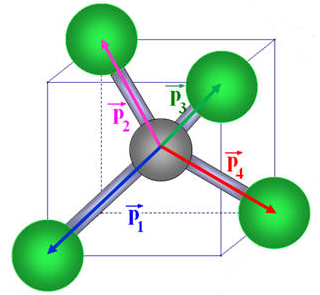 d-
G-.
.G+
4d+
d-
d-
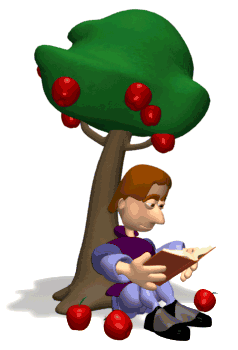 Dissolution de composés ioniques ou moléculairesPolarité d’un solvant
Prévision
Exemples
La molécule d’ammoniac NH3 est polaire car le « centre géométrique » G+ ne coïncide pas avec le « centre géométrique » G-.
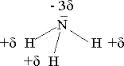 .G-
.G+
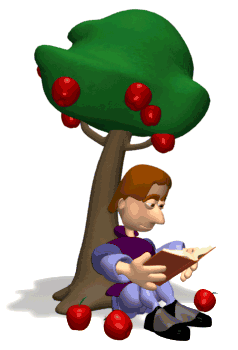 Dissolution de composés ioniques ou moléculairesPolarité d’un solvant
Prévision
Remarque
Les molécules organiques formées uniquement d’atomes de carbone et d’hydrogène (hydrocarbures) d’électronégativités voisines, sont considérées comme apolaire.
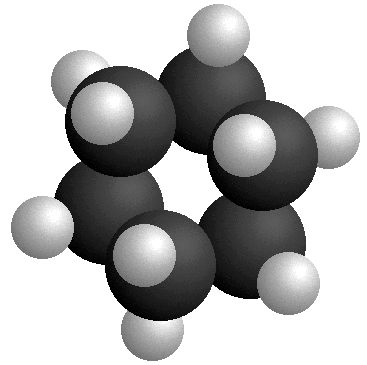 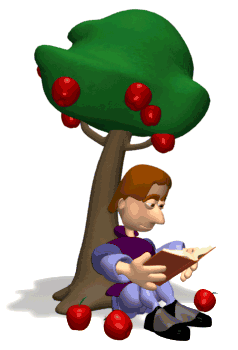 Molécule de cyclohexane
Dissolution de composés ioniques ou moléculairesDissolution d’un solide ionique
Rôle du solvant
Un solide ionique se dissout dans un solvant polaire mais pas dans un solvant apolaire.
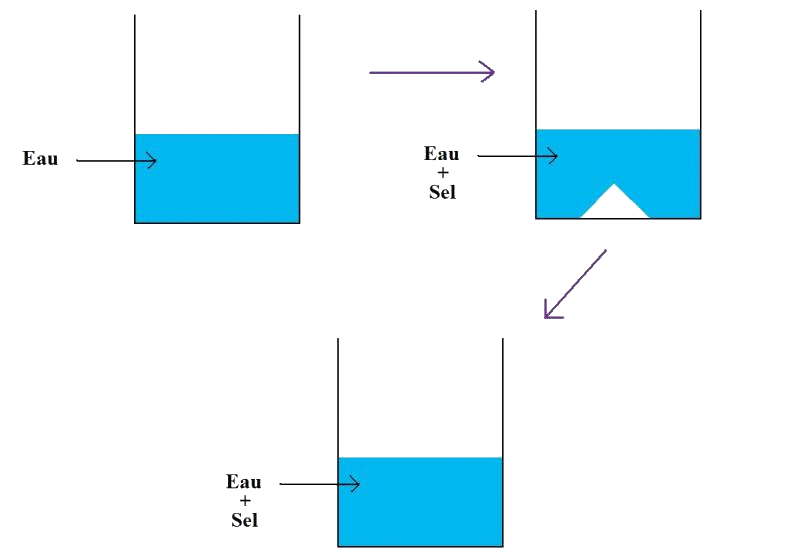 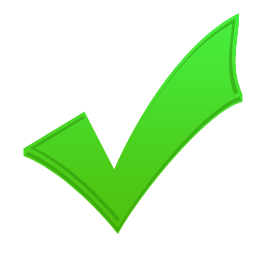 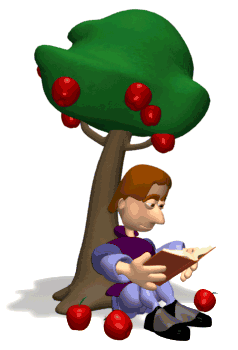 Dissolution de composés ioniques ou moléculairesDissolution d’un solide ionique
Les 3 étapes de la dissolution
Première étape : la dissociation
Les molécules d’eau entourent le solide.
Les cations sont attirés par la partie négative de la molécule d’eau, soit l’atome d’oxygène.
Les anions sont attirés par la partie positive de la molécule d’eau, soit les atomes d’hydrogène.
Ces interactions eau-ions diminuent fortement les forces attractives entre cations et anions et finissent par séparer les ions.
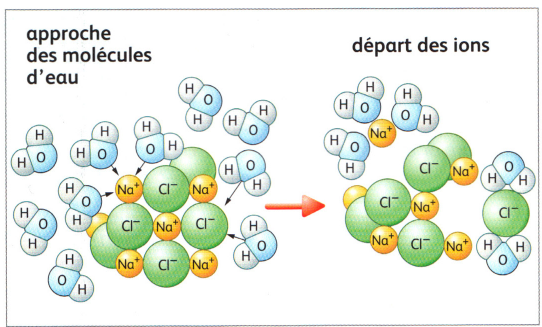 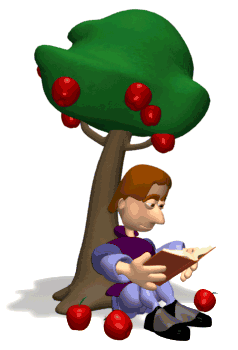 Dissolution de composés ioniques ou moléculairesDissolution d’un solide ionique
Les 3 étapes de la dissolution
Deuxième étape : la solvatation
Tous les ions en solution s’entourent d’un certain nombre de molécules de solvant :  c’est la solvatation des ions, on parle d’ions solvatés.
Ceci empêche les ions de se rapprocher pour se lier de nouveau.
Lorsque le solvant est l’eau, les ions hydratés sont notés Xaq.
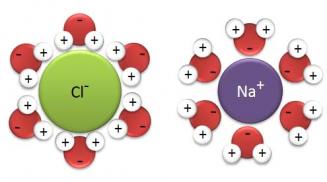 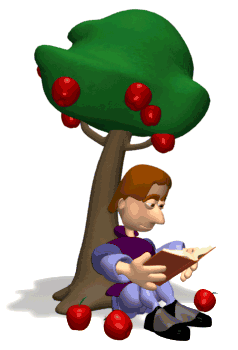 Dissolution de composés ioniques ou moléculairesDissolution d’un solide ionique
Les 3 étapes de la dissolution
Troisième étape : la dispersion
Les ions hydratés se dispersent dans la solution, de façon accélérée si on agite la solution.
La solution est alors homogène.
Rmq : un solvant apolaire ne peut pas donner lieu à des solutions électrolytiques car les deux premières étapes ne peuvent être réalisées.
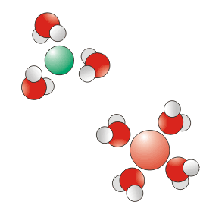 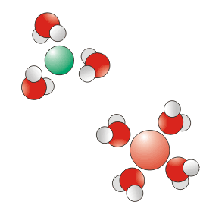 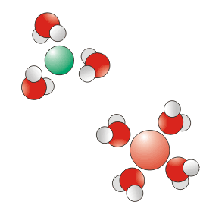 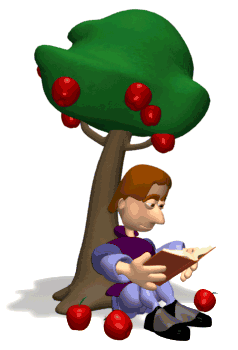 Dissolution de composés ioniques ou moléculairesDissolution d’un solide ionique
Equation de la réaction de dissolution
L’équation de dissolution dans l’eau d’un solide ionique de formule AX(s) constitué de cations A+ et d’anions X- s’écrit :

AX(s)               A+(aq) + X-(aq)
Exemples : écrire l’équation de dissolution dans l’eau des solides ioniques suivants:
Chlorure de sodium
Chlorure de calcium
Hydroxyde de baryum
Chlorure de sodium 	:  NaCl(s)			Na+(aq) + Cl-(aq)
Chlorure de calcium	:  CaCl2(s)			Ca2+(aq) + 2 Cl-(aq)
Hydroxyde de baryum	:  Ba(OH)2(s)		Ba2+(aq) + 2 OH-(aq)
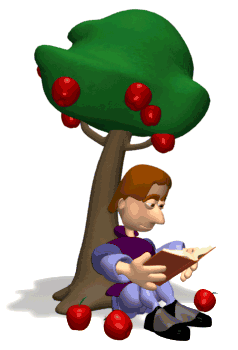 Dissolution de composés ioniques ou moléculairesDissolution d’un solide ionique
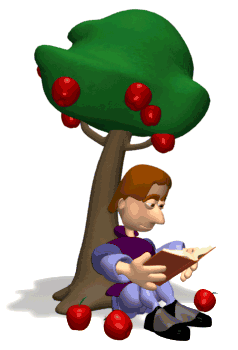 Dissolution de composés ioniques ou moléculairesDissolution d’un solide ionique
Concentration des ions en solution
Exemple
On prépare un volume V = 200 mL d’une solution ionique contenant une masse m = 6,0 g de chlorure de sodium NaCl.
Ecrire l’équation de la dissolution
Calculer la quantité de matière en soluté apporté
Calculer la concentration molaire de chaque ion présent

Données : MNaCl = 58,5 g.mol-1
NaCl(s)		Na+(aq) + Cl-(aq)

nNaCl = m/MNaCl = 6,0/58,5 = 0,103 mol

[Na+] = [Cl-] = nNaCl/V = 0,103/0,2 = 0,513 = 5,1 × 10-1 mol.L-1
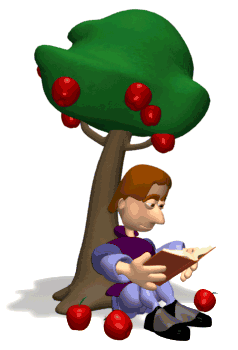 Dissolution de composés ioniques ou moléculairesDissolution d’un solide ionique
Electroneutralité
Définition
Une solution ionique est électriquement neutre : la quantité de charges élémentaires positives est égale à la quantité de charges élémentaires négatives.
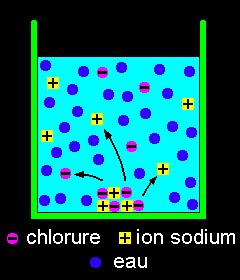 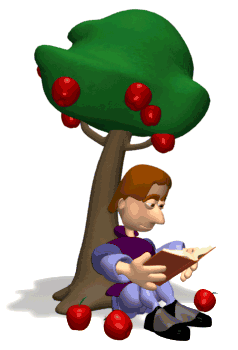 Dissolution de composés ioniques ou moléculairesDissolution d’un solide ionique
Electroneutralité
Exemple
Dans une solution contenant uniquement des ions Na+ et SO42-, comme l’ion sodium porte une charge élémentaire positive et l’ion sulfate deux charges élémentaires négatives, la concentration en ions Na+ doit être deux fois plus grande que celles en ions SO42-. On a donc :

[Na+] = 2 × [SO42-]
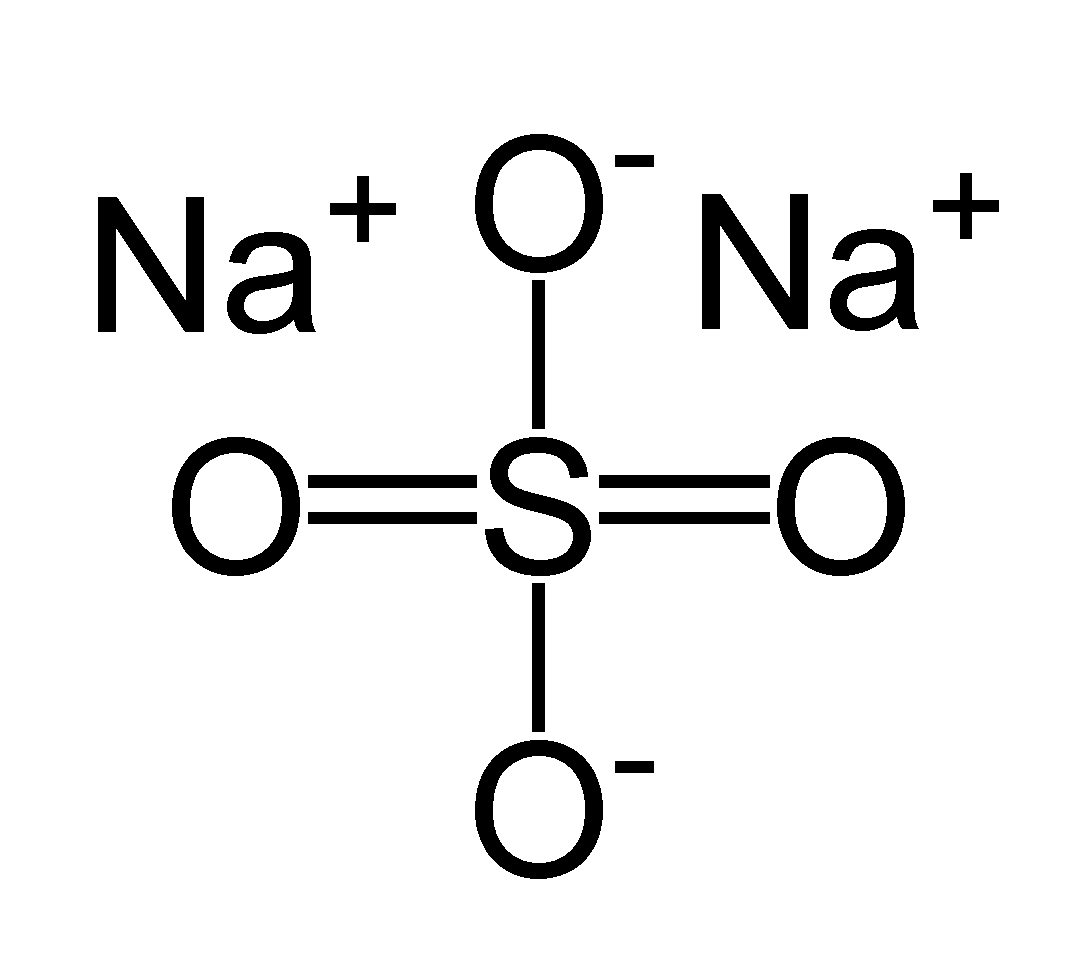 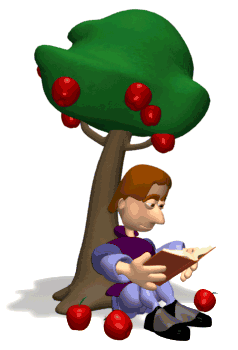 Dissolution de composés ioniques ou moléculairesDissolution d’un solide moléculaire
Cas général
Si un solide moléculaire est formé de molécules polaires, il est très soluble dans un solvant polaire.
S’il est formé de molécules apolaires, il est très soluble dans un solvant apolaire.
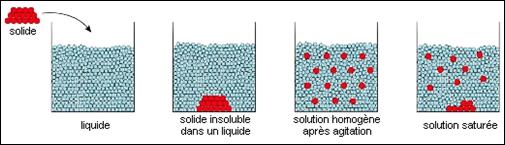 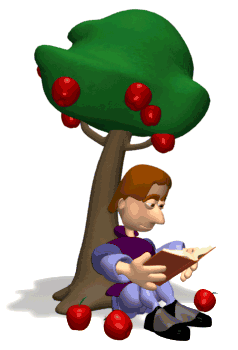 Dissolution de composés ioniques ou moléculairesDissolution d’un solide moléculaire
Cas particuliers
Certaines espèces chimiques (contenues dans les savons par exemple) ont une partie polaire et une partie apolaire, ce qui leur permet de créer des émulsions entre solvant polaire et un solvant apolaire non miscibles.
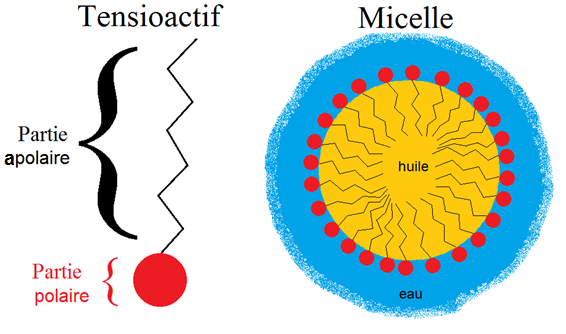 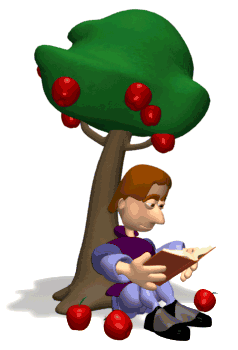